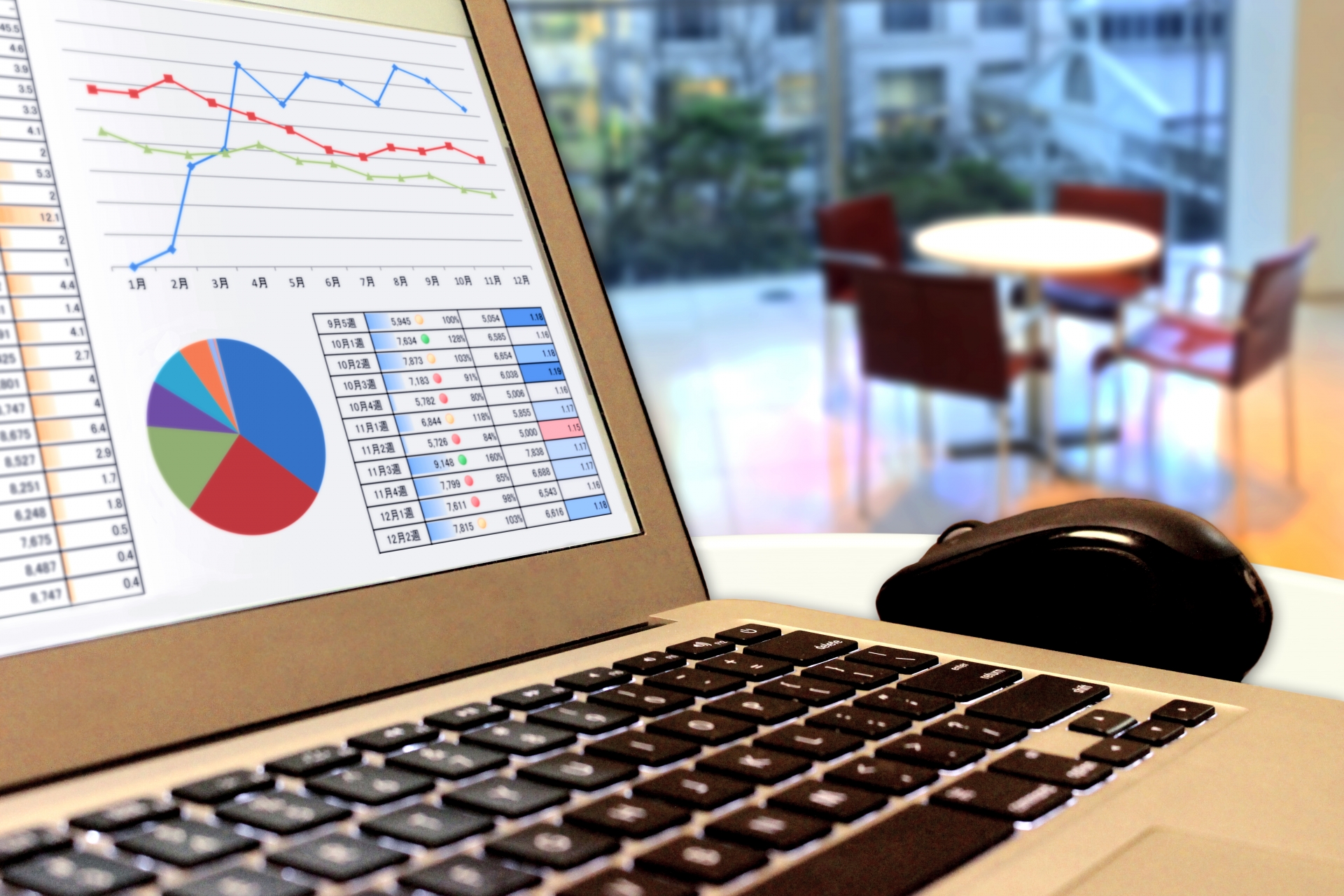 鳥取県中小企業診断士協会会員対象
「デザイン×経営」

2018年（H29）、内閣府 知的財産戦略推進事務局で制定された『経営デザインシート』。
企業診断はもちろんのこと、様々な場面（新事業展開や事業承継、経営改善、経営者育成等）で活用可能なものとなっています。
今回、大阪府中小企業診断士協会が主催した研修会「経営デザインシート×ビジネスモデルキャンバスで、中小企業の未来をデザインするワークショップ」の内容の伝達研修を開催しますので、奮ってご参加ください。
◆PROGRAM◆
中小企業の未来を考える
〜経営デザインシートによる未来思考支援〜

◆CONTENTS◆
　・経営のデザインって何？
　・価値創造が求められる時代
　・経営デザインシートの概要とその役割
　・経営デザインシートの作成のポイント
　・中小企業での活用に向けて
経営デザイン研究会のご案内

日時　令和2年2月16日（日）
14:00〜15:50
＠米子市立図書館　第4研修室
（米子市中町8）


◆講師◆
河野 小夜子 氏
（鳥取県中小企業診断士協会）
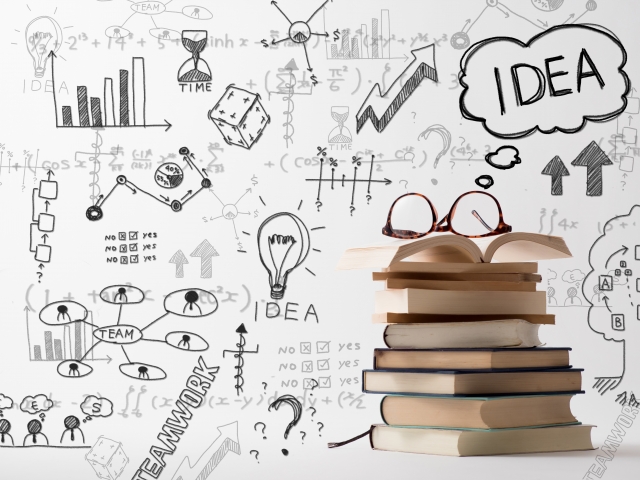 ↓協会Web
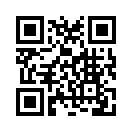 「図書館相談会事例勉強会」
図書館経営相談会や各種企業支援の事例発表と参加者間での意見交換を通して、相談員間の情報共有を進め、協会会員の経営支援・相談対応に係るスキルアップにつなげるための勉強会を行います。
日時　令和2年2月16日（日）　16：00～17：25（経営デザイン研究会後に開催）
場所　米子市立図書館　第4研修室（米子市中町８）
内容　事例発表者に相談事例を紹介していただき、その後、意見交換を行います
　　　＜事例紹介者＞会員　中嶋　進次　診断士（他1事例（調整中）と合わせて計2事例を予定していますが、変更する場合があります）
申込　参加を希望される方は、以下の申込票に必要事項を入力いただくか、電子メールに必要事項を記載いただき、2月9日（日）までに鳥取県中小企業診断士協会へお知らせください（経営デザイン研究会とまとめてお申し込みいただけます）。
【問合せ】一般社団法人鳥取県中小企業診断士協会
　　　　　〒683-0064　米子市道笑町2-242　電話:0859-32-5060　FAX:0859-22-8880
メール:tottori-smeca@nifty.com　https://www.shindan-tottori.biz/
申込票（申込先：鳥取県中小企業診断士協会／E-mail　tottori-smeca@nifty.com）
↓申込みメール作成
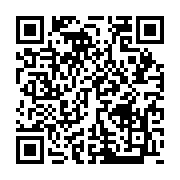